Sendvičové kompozitní materiály pro dopravní aplikace
Vysoká škola technická a ekonomická v Českých Budějovicích
Ústav technicko-technologický
Autor bakalářské práce:	Jitka Dohnalová
Vedoucí bakalářské práce:	 doc. Ing. Soňa Rusnáková, Ph. D.
Oponent bakalářské práce:	doc. Ing. Viktorie Weiss, Ph.D.
České Budějovice, červen 2016
1
Motivace a důvody k řešení daného problému
Využití

Vlastnosti kompozitů

Řešení dnešní problematiky

Osobní vztah k LKW
2
Cíl práce
Vyhodnocení situace kompozitních materiálů

Srovnání materiálů

Návrh návěsu pro kamion ze sendvičové struktury
3
Výzkumný problém
Zlepšení návěsu

Životnost návěsu

Výrobní cena návěsů

Cena návěsu z kompozitního materiálu
4
Metodika práce
Vylepšení korby návěsu 

Korba z hliníkových dutých profilů

Kalkulace 2 sendvičových struktur
5
Prodejní ceny návěsů
Ceny jsou uvedeny v Eurech
6
Vybrané typy návěsů
Sklápěcí návěs
Návěs s posuvnou podlahou
(http://schwarzmueller.com/cs/vozidla/3-napravovy-hlinikovy-sklapeci-naves-s-hlinikovou-korbou-z-dutych-profilu/)
(http://schwarzmueller.com/cs/vozidla/3-napravovy-naves-s-posuvnou-podlahou%2C-s-hlinikovym-ramem/)
7
Výběr kompozitního materiálu
Hliníková voština
AIREX
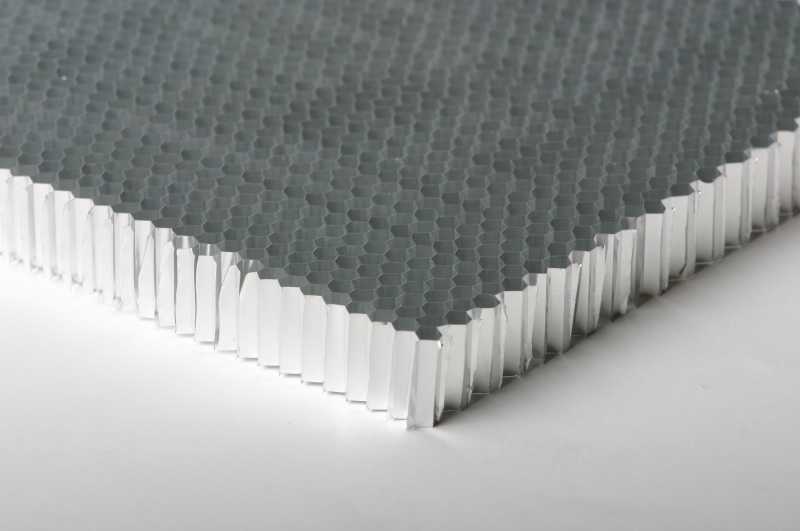 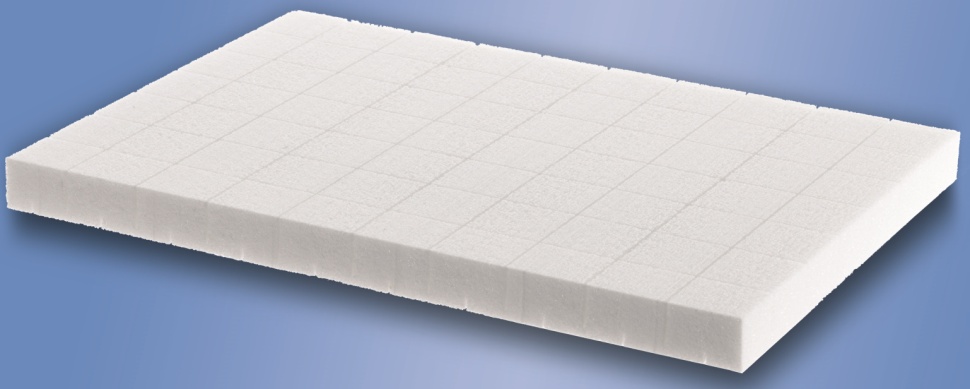 http://www.havel-composites.com/shop/91-Airex/3366-AIREX-T90100-tlousťka-10-mm-1220-x-610-2440-mm.html?pls=0
DIVINYCELL P
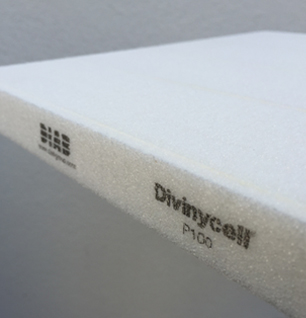 http://www.5m.cz/cz/hlinikove-panely/
Nidaplast
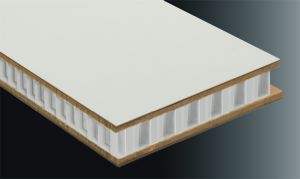 (http://www.diabgroup.com/Products-and-services/Core-Material/Divinycell-P)
8
http://www.bati-journal.com/?news=61555990
Potřebný materiál
Sklápěcí návěs cca. 31 m3
Návěs s posuvnou podlahou 92 m3
Hliníkové jekly = 40 kusů

AIREX = 33 desek

Hliníková voština = 46 desek

Plech na podlahu = 3 plechy 8 mm a 9 plechů 6 mm nebo 11 plechů při 8 mm
Hliníkové jekly = 138 kusů

AIREX = 97 desek

Hliníková voština = 136 desek
9
Celková kalkulace sklápěcího návěsu
10
Celková kalkulace návěsu s posuvnou podlahou
11
Závěrečné shrnutí
Široké využití kompozitních materiálů

Zlepšení výdržnosti návěsu

Větší náklady

Větší celková hmotnost návěsu
12
Otázky od oponenta
Podle jakých kriterií jste výběr kompozitů zužovala? 

Která kritéria jste u materiálu hodnotila?
13
DĚKUJI ZA POZORNOST
14